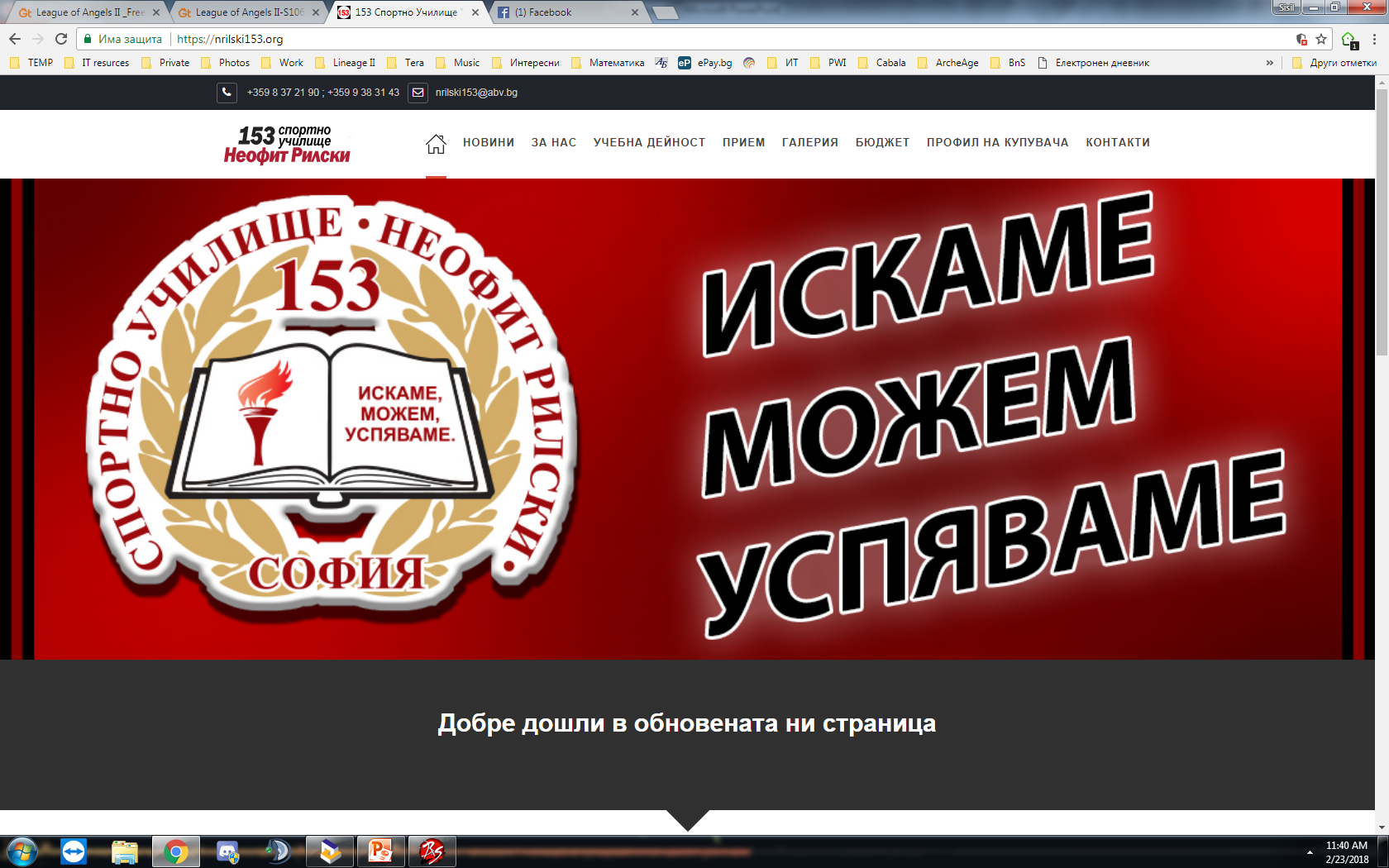 153 СУ „Неофит Рилски“ – гр. София е съвременно учебно заведение с дългогодишна история и традиции

	153 СУ работи в посока за себеусъвършен-стване като конкурентноспособно училище с непрекъснато обновяваща се материална база, в която се прилагат модерни стратегии, технологии и интерактивни методи на преподаване.
Училището предлага обучение по спорт –
футбол, джудо, баскетбол, волейбол, бокс, 
тенис на маса, лека атлетика и художествена гимнастика.

С прием след 7 клас се придобива професия 
„ПОМОЩНИК - ТРЕНЬОР“

153 СУ извършва прием след завършени 4, 5, 6 или 7ми клас
Нашите възпитаници са и наши партньори в учебно–възпитателния и учебно–тренировъчния процес, защото:
- дават своя принос за престижа на училището чрез спортните си успехи
- поемат отговорност като избират своя професионален път
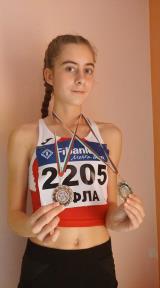 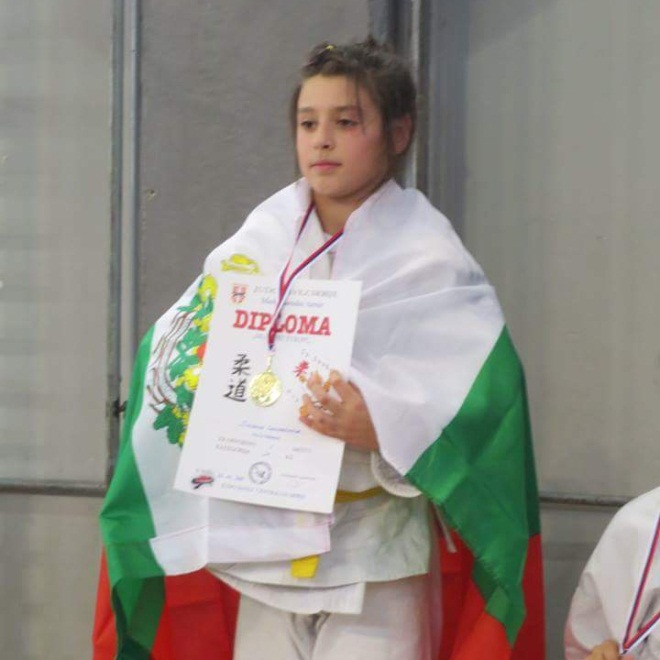 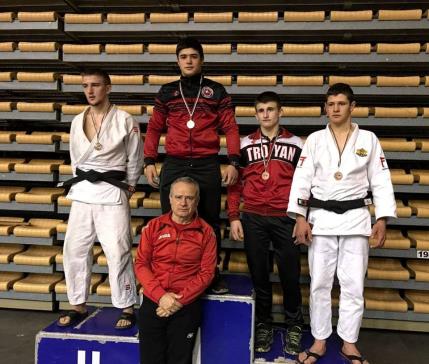 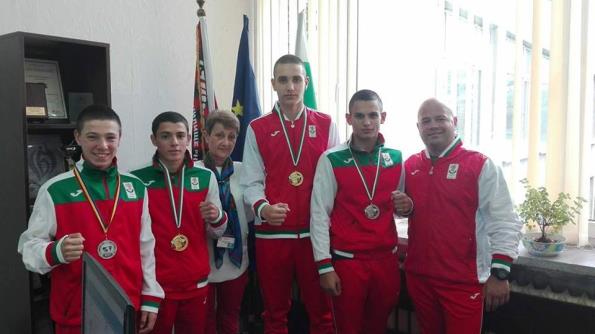 153 СУ Н. Рилски разполага с 2 модернизирани кабинета по информационни технологии, специализиран кабинет по БДП, кабинети по всички предмети и библиотека.
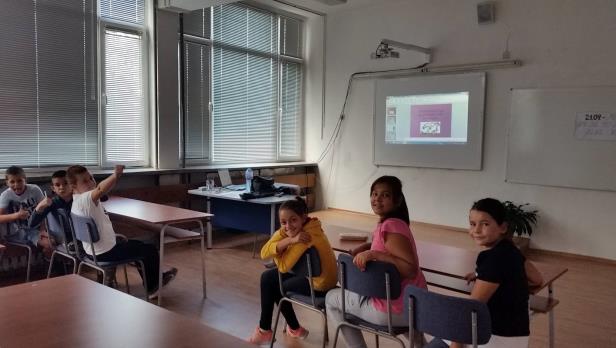 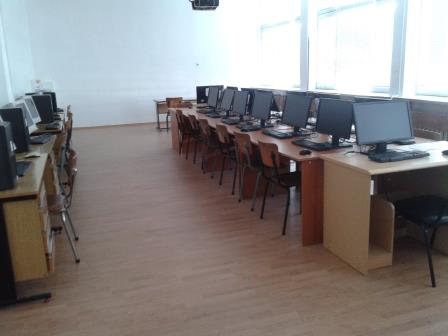 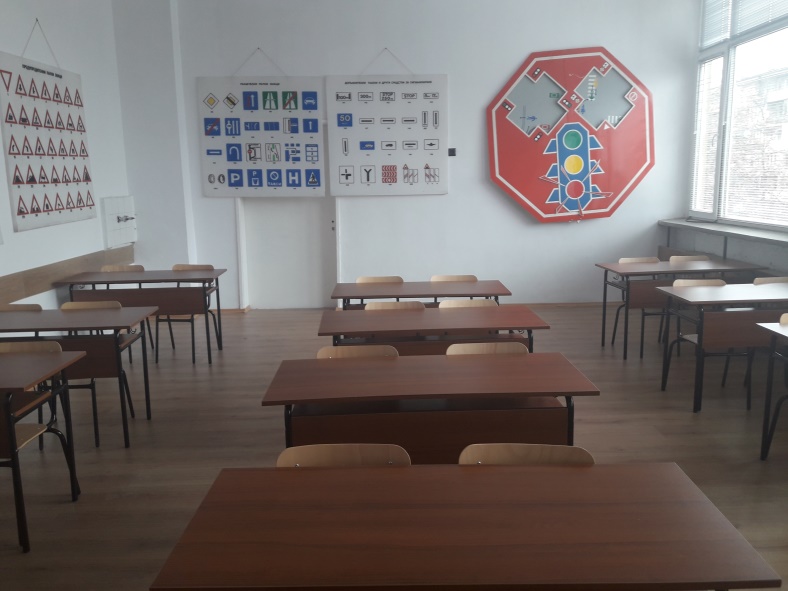 Модернизирана учебно-материална база
В училището работят квалифицирани педагози и спортни специалисти. 
Обучението е целодневно с ползване базите на 
ОСК «Локомотив» - София и ФК «Локомотив» - София .

Училището разполага с безплатно общежитие за ученици от провинцията.

РЕАЛИЗАЦИЯ: 
Успешно продължаване на образованието във всички висши учебни заведения в страната и чужбина.
ОСЪЩЕСТВИ МЕЧТИТЕ СИ!
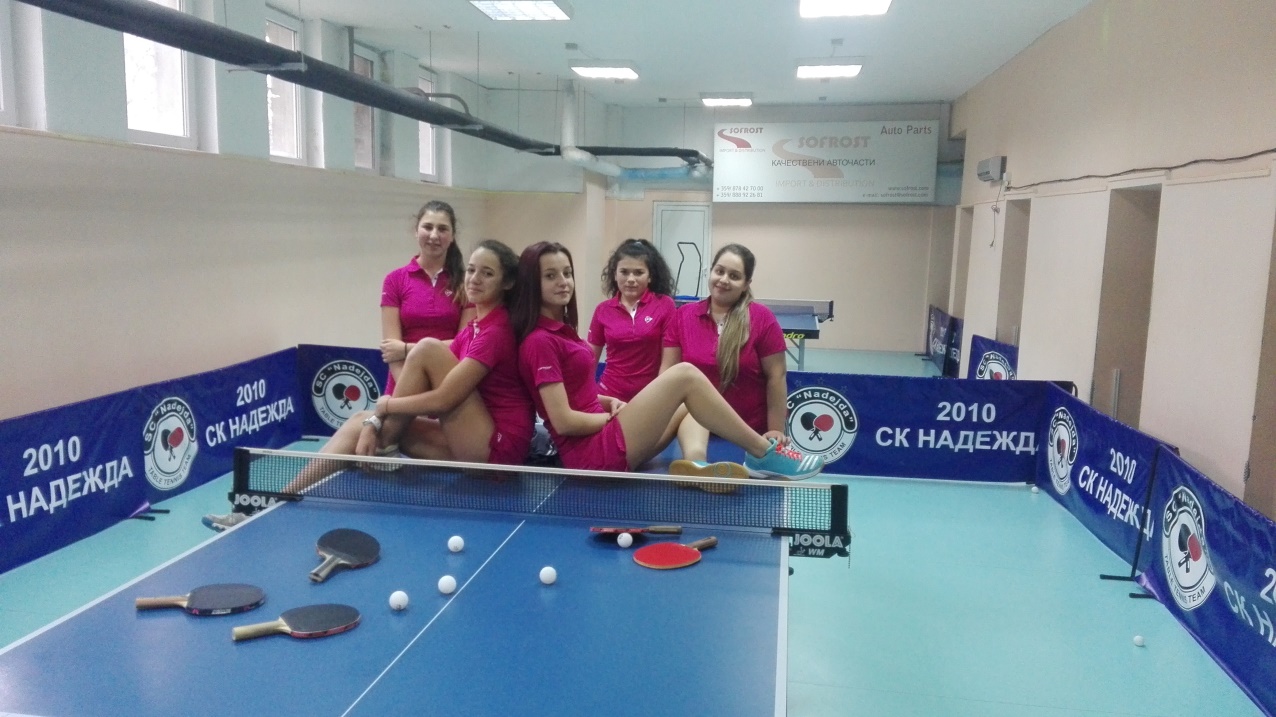 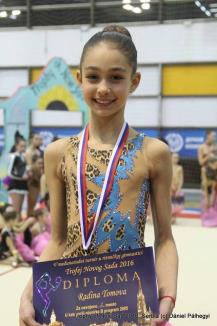 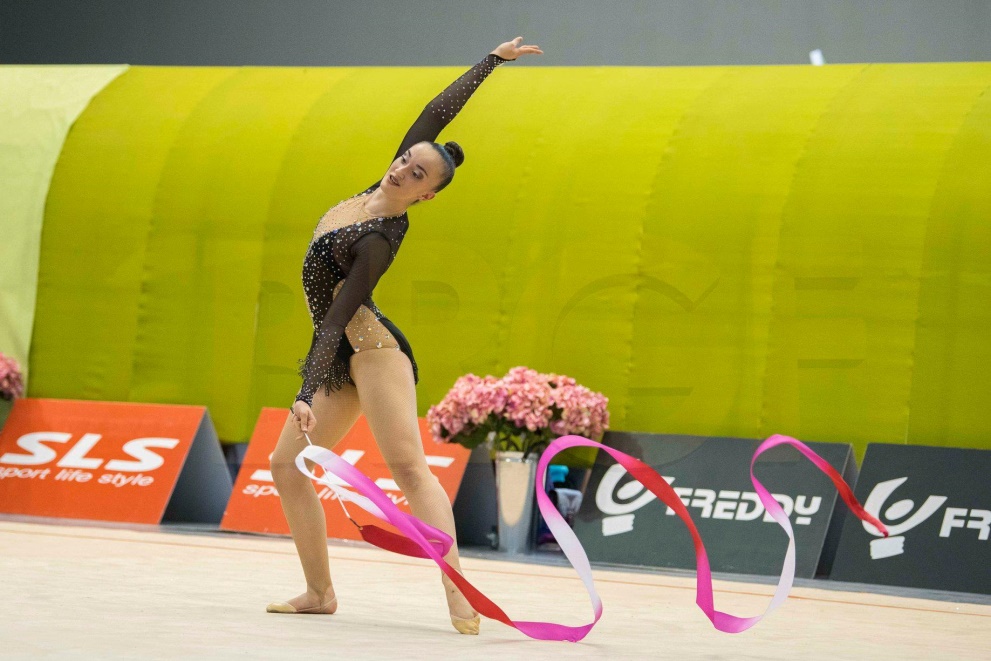 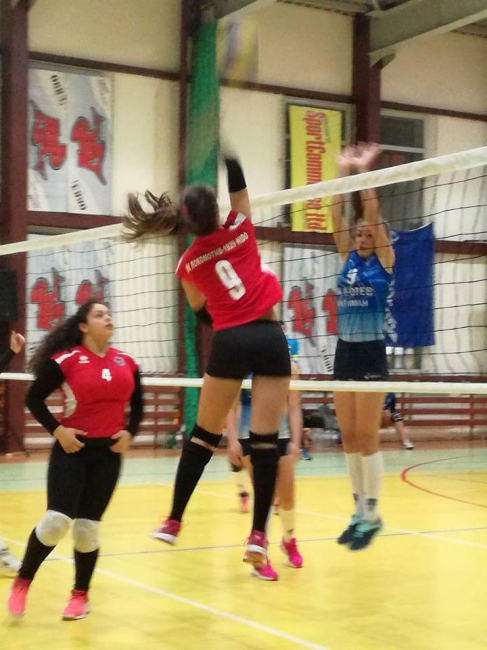 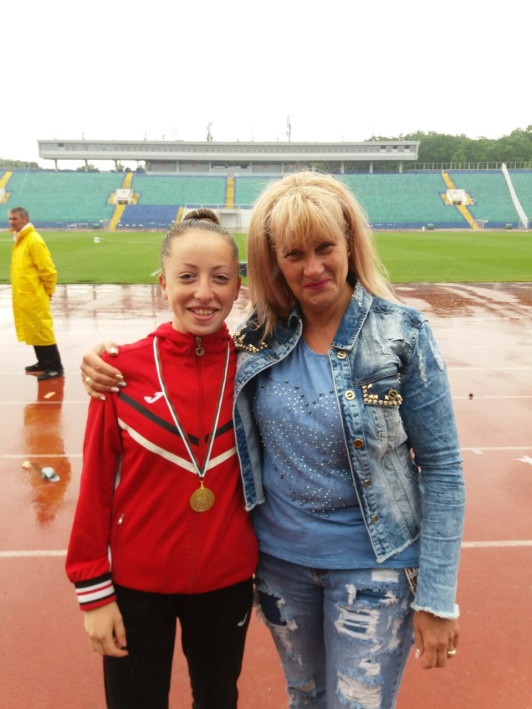 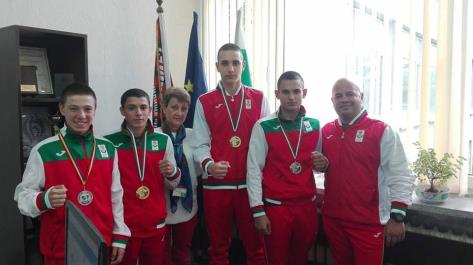 Искаме!     Можем!    Успяваме!
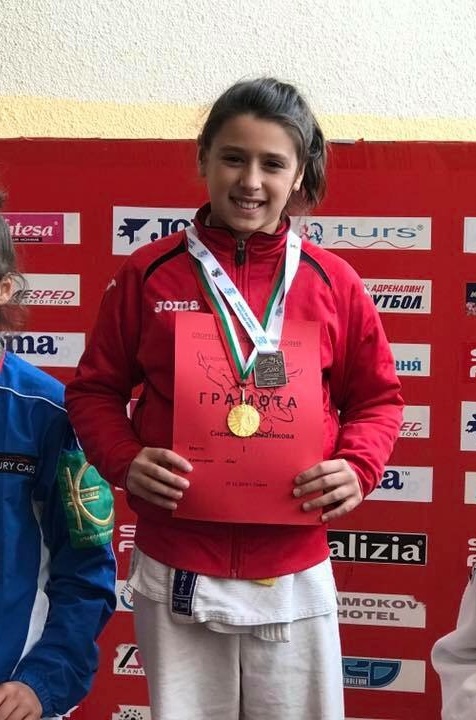 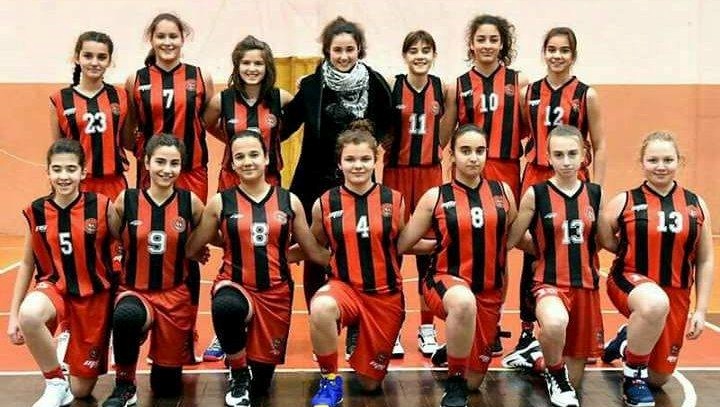 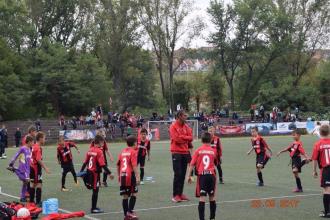 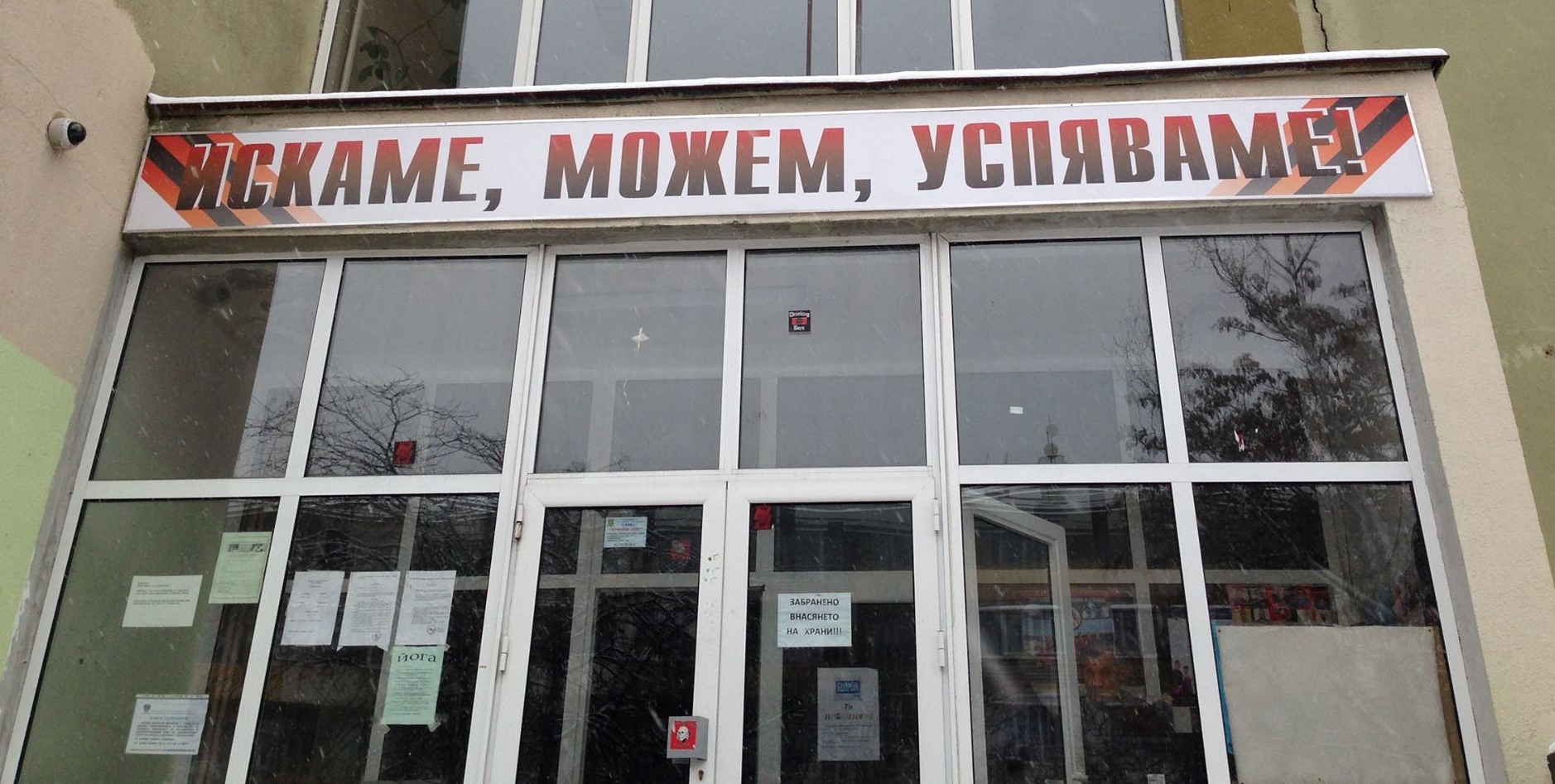 Адрес: гр. Софиякв. “Свобода”, ул. “Народни Будители” №202/837 21 90 – Директор, 02/938 31 43 – Секретарe-mail: nrilski153@abv.bg www.nrilski153.org